An Experimental Comparison of Four Unit Test Criteria: Mutation, Edge-Pair, All-uses and Prime Path Coverage
1
1
Presented by 
Nan Li
George Mason University
4/4/2009
Overview
2
2
Motivation 
Graph-based criteria/mutation criterion
Tools
Experiment
Analysis and discussion
Threats to validity
Conclusion
4/4/2009
Motivation
3
3
Unit testing is increasingly becoming important
It’s difficult to decide which criterion should be used and when
Previous comparisons have not included edge-pair and prime paths coverage
4/4/2009
(1) Graph-based coverage criteria – Edge Pair
4
4
Edge-pair coverage is based on control flow graphs
Edge-pair coverage criterion : covers each reachable path of length up to 2, inclusive, in G

		                                  Test Requirements: [0, 2, 3] 
						                            [0, 2, 4] 
                                                                     [1, 2, 3]
				                            [1, 2, 4]
0
1
2
3
4
4/4/2009
(2) Graph-based coverage criteria – Prime Paths
5
5
Simple path: A path from node ni to nj is simple if no node appears more than once, except possibly the first and last nodes are the same
  E.g. [1, 2, 3], [1, 2, 3, 2], [1, 2, 1]

Prime path: A simple path that does not appear as a proper subpath of any other simple path
  E.g. [1, 2, 3], [1, 2, 3, 4]

Prime path coverage criterion: contains each prime path in G
4/4/2009
(3) Graph-based coverage criteria – All-Uses
6
6
All-uses coverage is based on data flow graphs
Definitions or defs: Nodes or edges where a variable is assigned a value
Uses: nodes or edges where the value of a variable is accessed
All-uses coverage criterion requires tests to tour at least one subpath from each definition to each reachable use
4/4/2009
Graph-based coverage criteria (cont.)
7
7
An example:                                   i = x. length – 1
// return index of the last element in X that equals y		 def (0) = { x, y, i } use (0) = { x }
// if y is not in X, return -1				 use (1) = { i } 
public class findLast {				
public int findLast (int [] x, int y) {  	                      i >= 0            i < 0                                                      
       for (int i = x.length-1; i >= 0; i--)    use (2) = { x, y, i } 
       {					                      x[i] != y     x[i] == y 
	    if (x[i] == y) 			 i-- 	
	       return i; 		def (3) = { i }  use(3) = { i }              use (5) = { i }
       } 
      return -1;
 }
Edge-pair coverage: [0, 1, 2], [1, 2, 3]…
Prime path coverage: [0, 1, 2, 5], [1, 2, 3, 1]…
All-uses coverage: (0, 0, x),, (0, 2, x), (0, 2, y), (0, 3, i), (0, 5, i), (3, 3, i)…
0
1
4
2
3
5
4/4/2009
(4) Mutation coverage
8
8
Mutation coverage is a syntax-based criterion
Two steps to generate tests
Create mutants (small changes) on the source code by applying mutation operators
Generate tests by “killing” mutants
4/4/2009
Tools (Graph Coverage Web Application)
9
9
Graph coverage web application: http://cs.gmu.edu:8080/offutt/coverage/
Get test requirements and test paths for prime path coverage
Require graph information: edges, initial nodes, and final nodes
Get test paths for all-uses coverage
Require graph information: edges, initial nodes, and final nodes
Require data flow information: defs and uses
4/4/2009
Tools (muJava)
10
10
muJava:
Generate mutants
Analyze mutants
Run tests cases
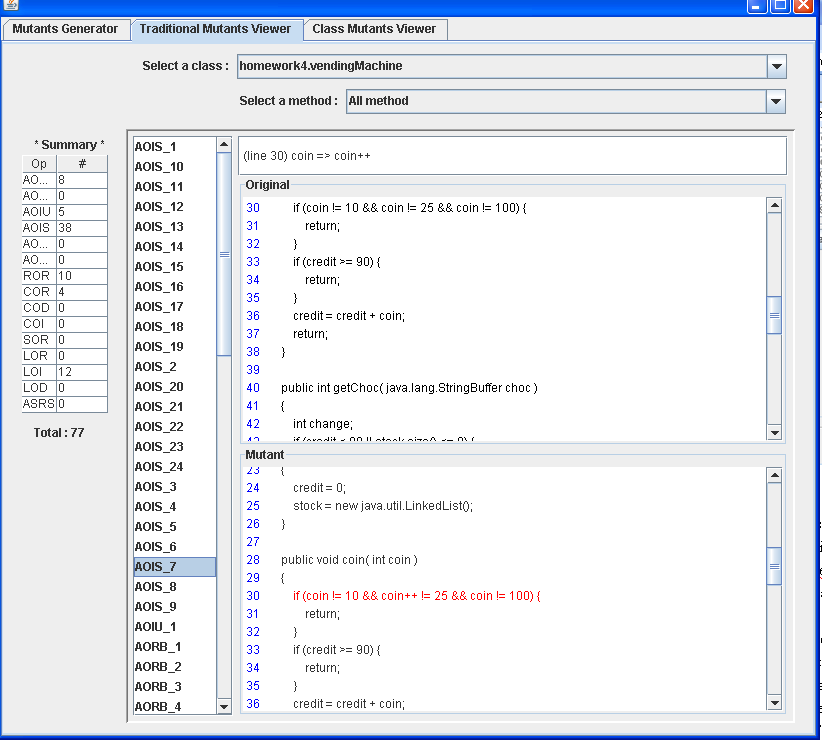 4/4/2009
Experiment Goal
11
11
Goal: to compare the four coverage criteria based on effectiveness and efficiency
Effectiveness : number of faults detected 
Efficiency: number of tests needed to satisfy the criteria
4/4/2009
Experiment (Variables and Subjects)
12
12
Independent variables: four test criteria used
Dependent variables: number of tests and number of faults found
Subjects: 29 fault-seeded Java programs
4/4/2009
Experiment (Faults)
13
13
Seeded by the second author (Upsorn)
To avoid possible interactions among the faults, each fault was seeded into a separate copy of the class
Side effect: some faults are similar to mutants and others are exact mutants created by muJava
4/4/2009
Experiment (Test Set Values)
14
14
Goal: four sets of tests of each program overlapped as much as possible
Four steps to generate test cases:  
generate test cases for edge-pair, prime path, all-uses, mutation coverage in order
4/4/2009
Experiment (Test Set Values cont.)
15
Prime path: 436
Edge-pair: 344
Mutation: 269
All-uses: 362
4/4/2009
Experiment (Results)
16
16
4/4/2009
Experiment (Results cont.)
17
17
4/4/2009
Analysis and discussion (1)
18
18
Prime path coverage subsumes edge-pair coverage and all-uses coverage
Prime path coverage only found one and two more faults than edge-pair and all-uses coverage
4/4/2009
Analysis and discussion (2)
19
19
Mutation coverage found more faults than prime path coverage
Mutation coverage needed fewer test cases than prime path coverage 
Cost / benefit
4/4/2009
Analysis and discussion (2 cont.)
20
20
4/4/2009
Analysis of a specific fault
21
21
public static int lastZero (int[] x)
{  // if x==null throw NullPointerException else return index of the LAST 0 in x
   // Return -1 if 0 is not in x
   for (int i = 0; i < x.length; i++){
	if (x[i] == 0)
	{
return i;
	}
    }
    return -1;
}

Tests for mutation coverage: {0}, {2}, {1, 0}, {-1}
The fault can have been found by {0, 1, 0}
4/4/2009
Threats to validity
22
22
External validity: not sure the subjects are representative
Internal validity:  faults were seeded by hand and the specific tools used
Construct validity: faults were generated by only one person and test cases were generated manually
4/4/2009
Conclusions
23
23
As expected, mutation testing can find more faults than other criteria
Contrary to what we expected, the experiment found mutation to be the most efficient
4/4/2009
Contact
24
24
Nan Li
nli1@gmu.edu
http://cs.gmu.edu/~nli1
4/4/2009